Programs and services catalog
State Reentry Council Collaborative
November 12, 2024
2
Background and Development
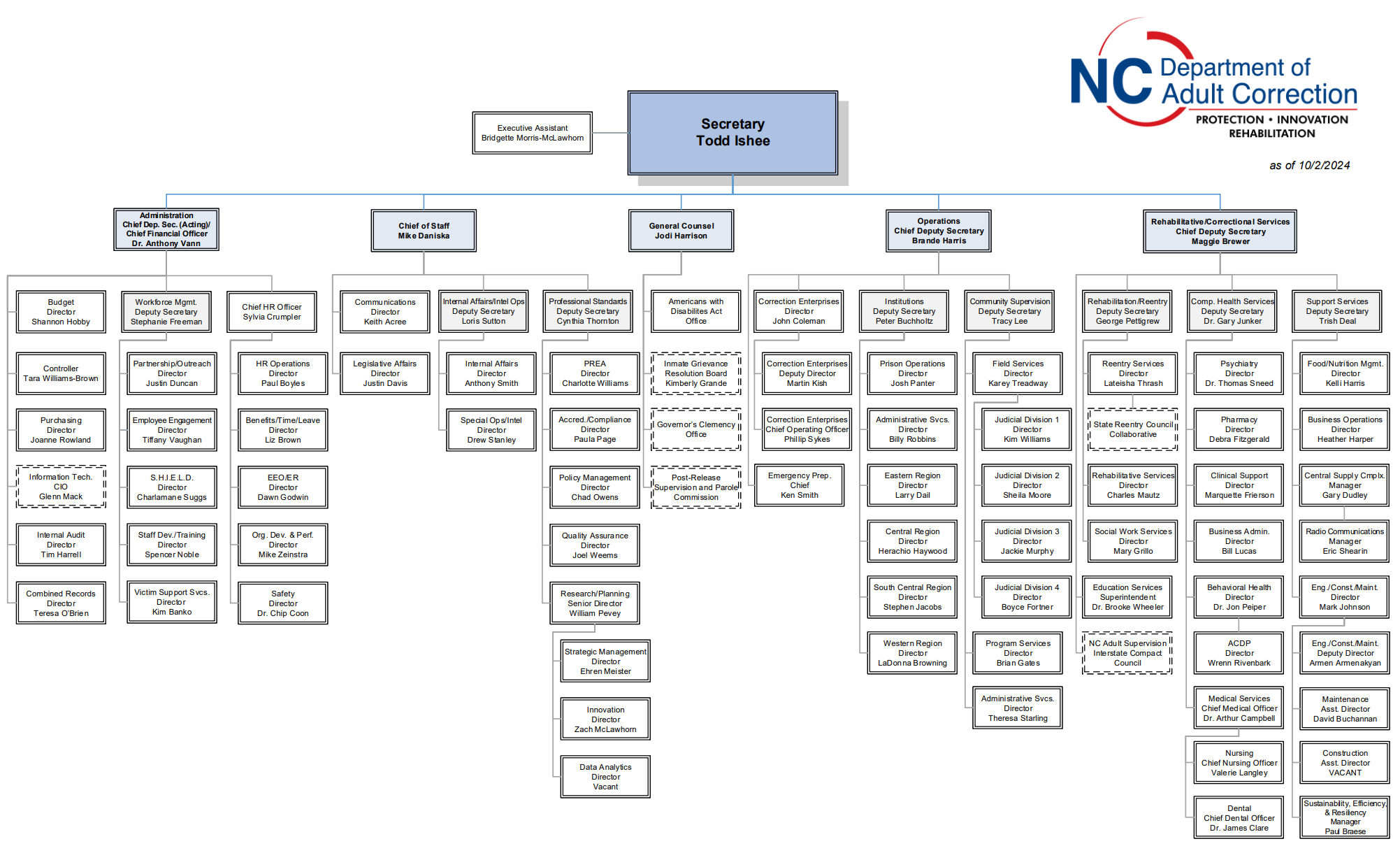 3
Meeting Stakeholder Needs
Ease of Access
Enhanced Transparency
Facilitating Planning, Communication
Family Support
Reentry Preparation
4
Access
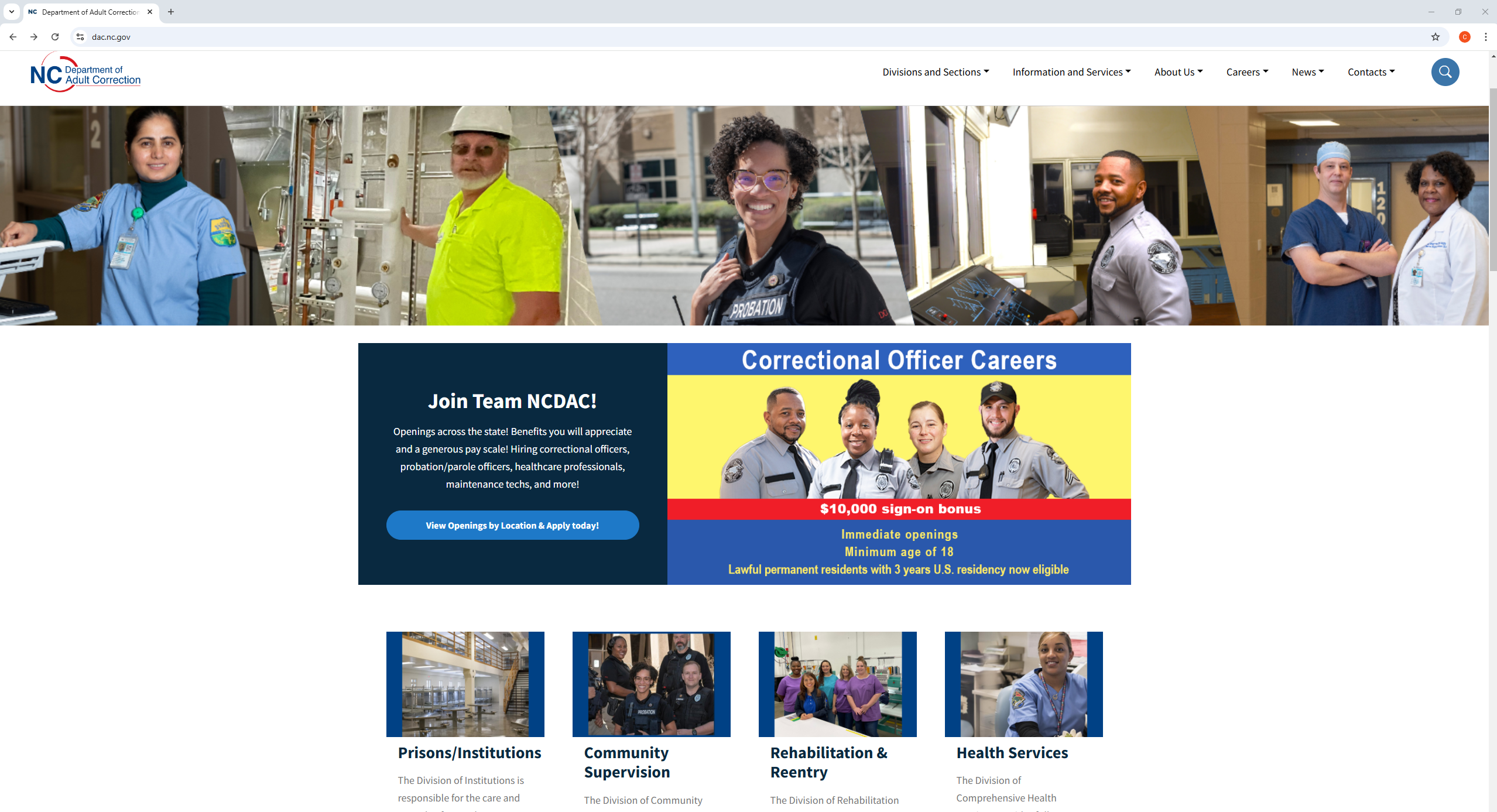 5
Access
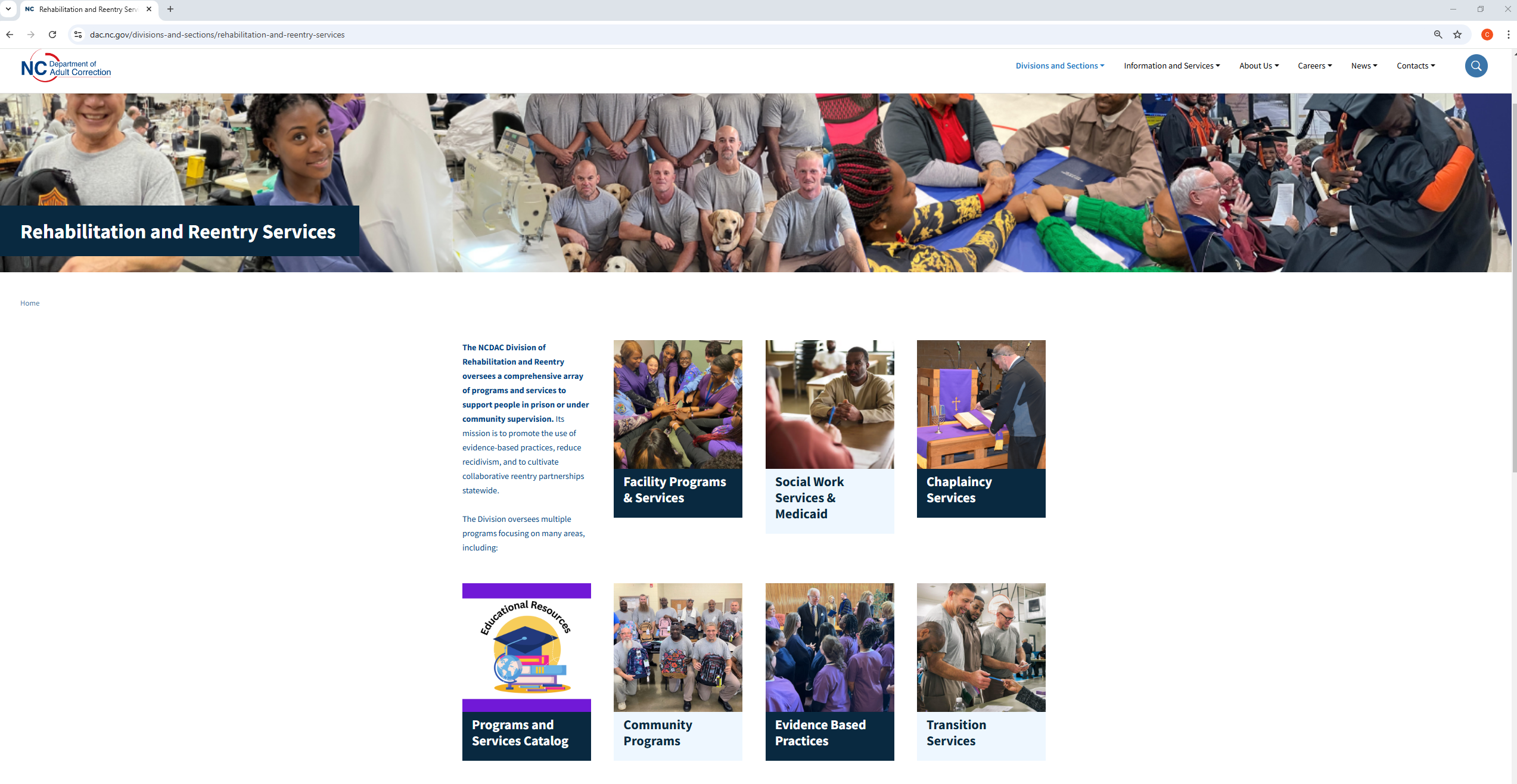 6
Navigation
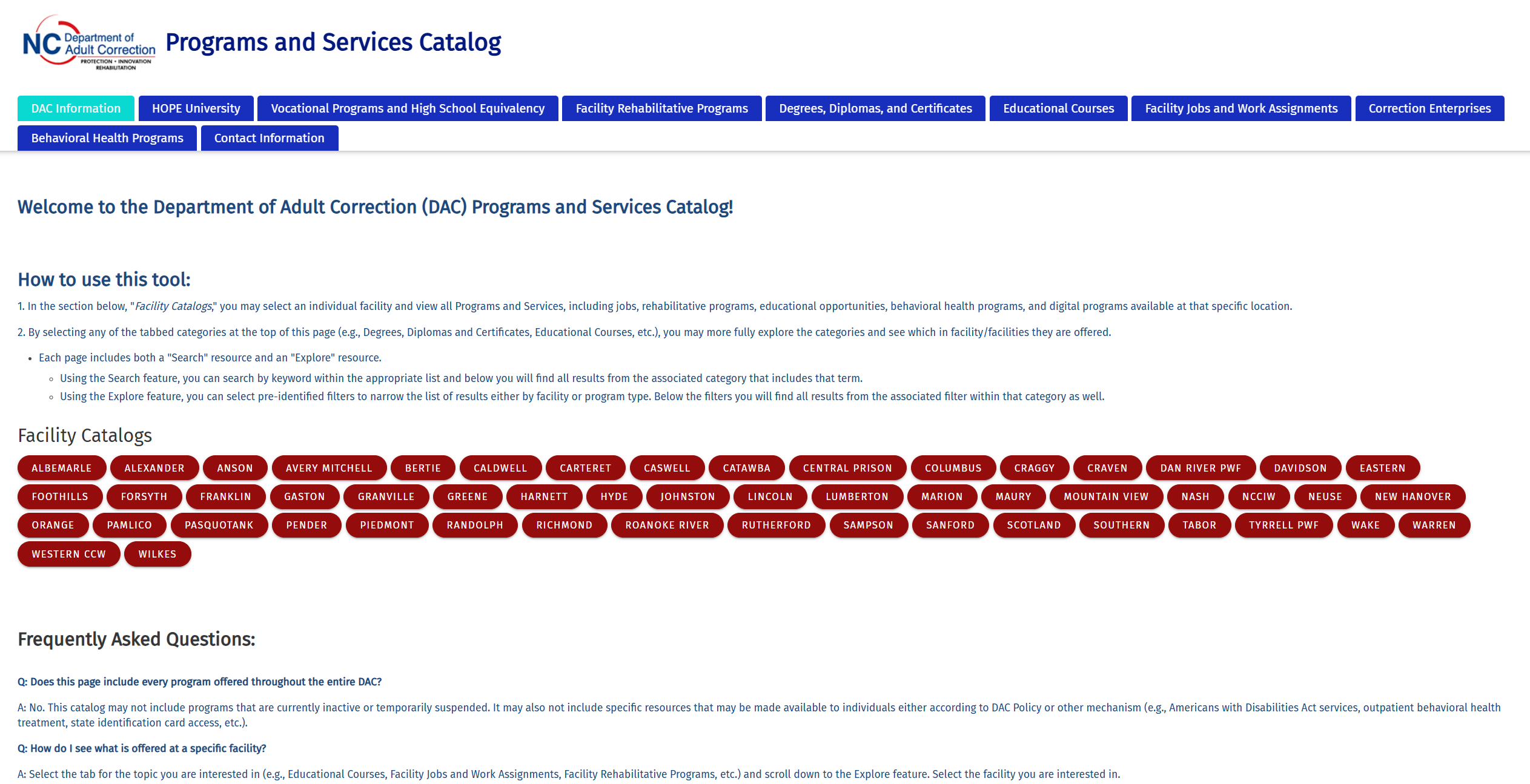 7
Navigation
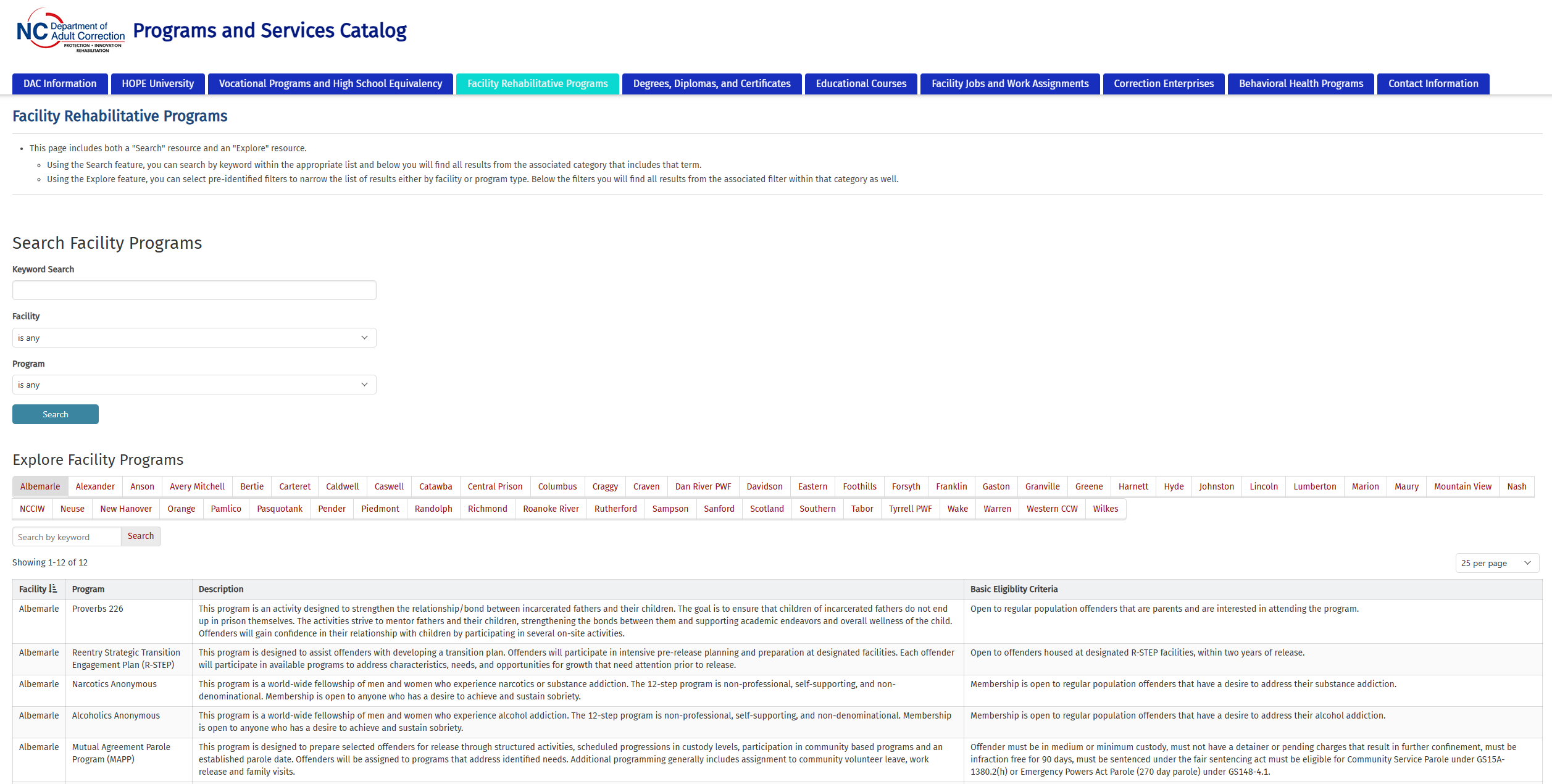 8
HOPE University
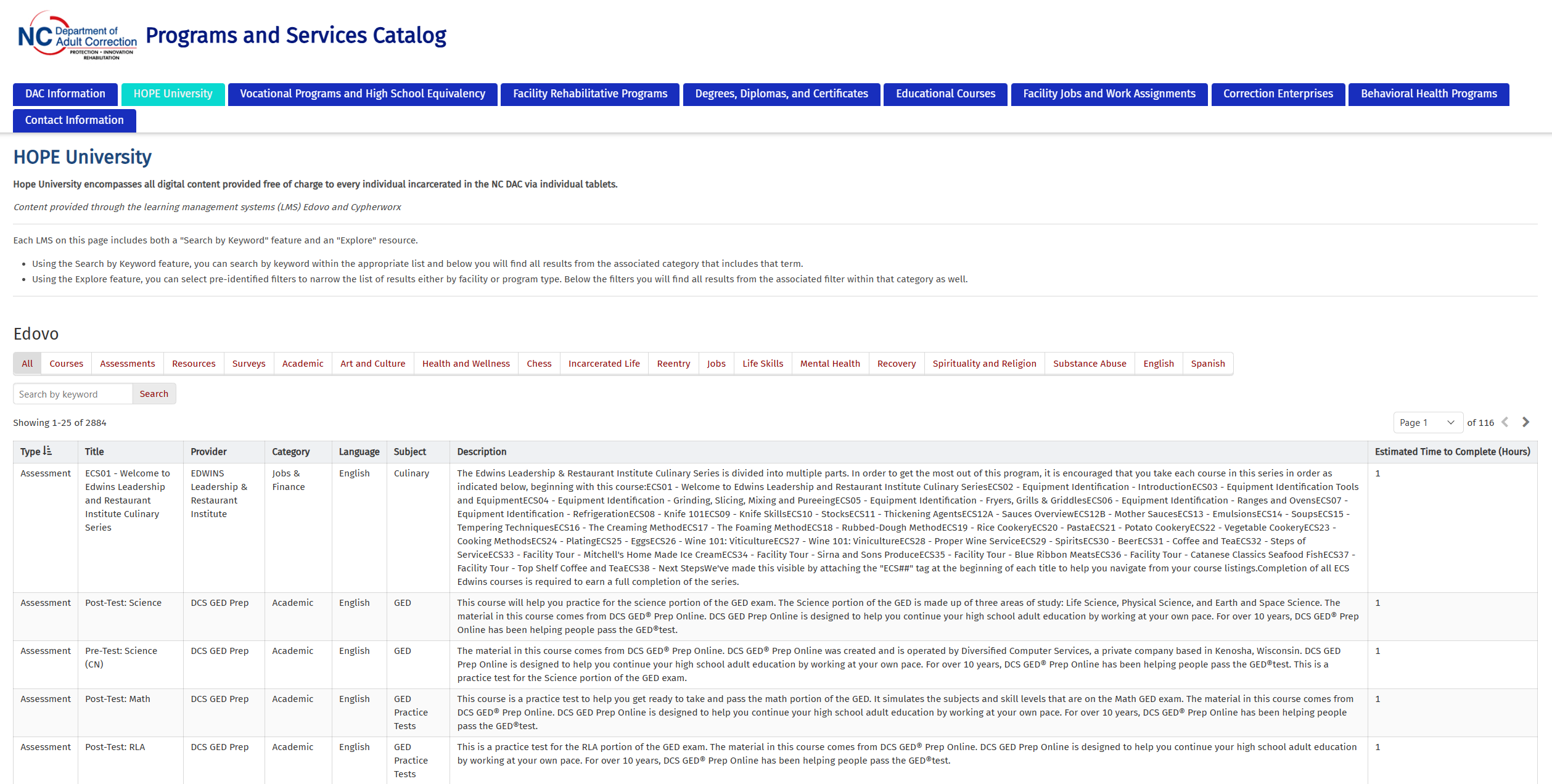 9
HOPE University
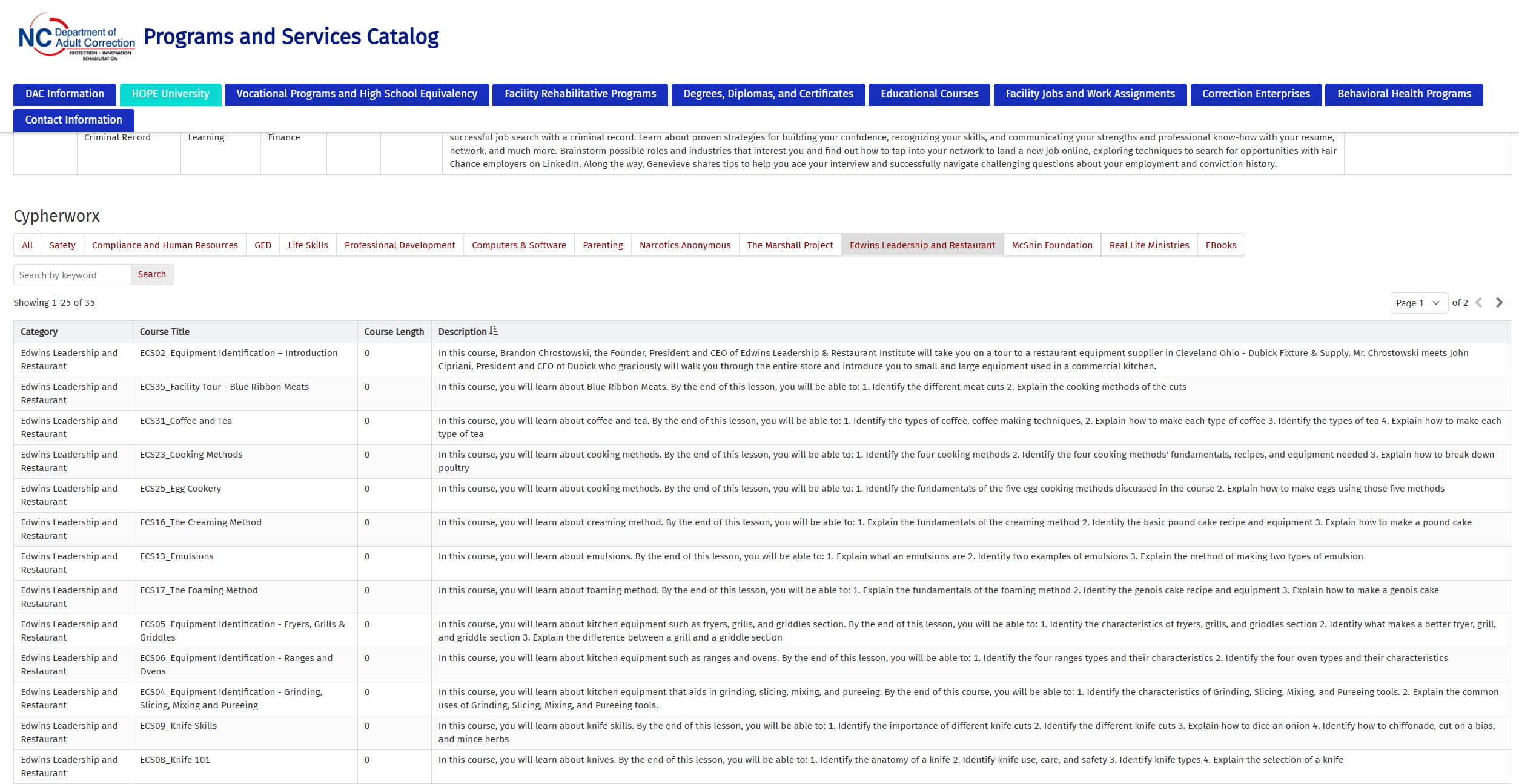 10
Demonstration
Let's hope this works!
11
Contact Information
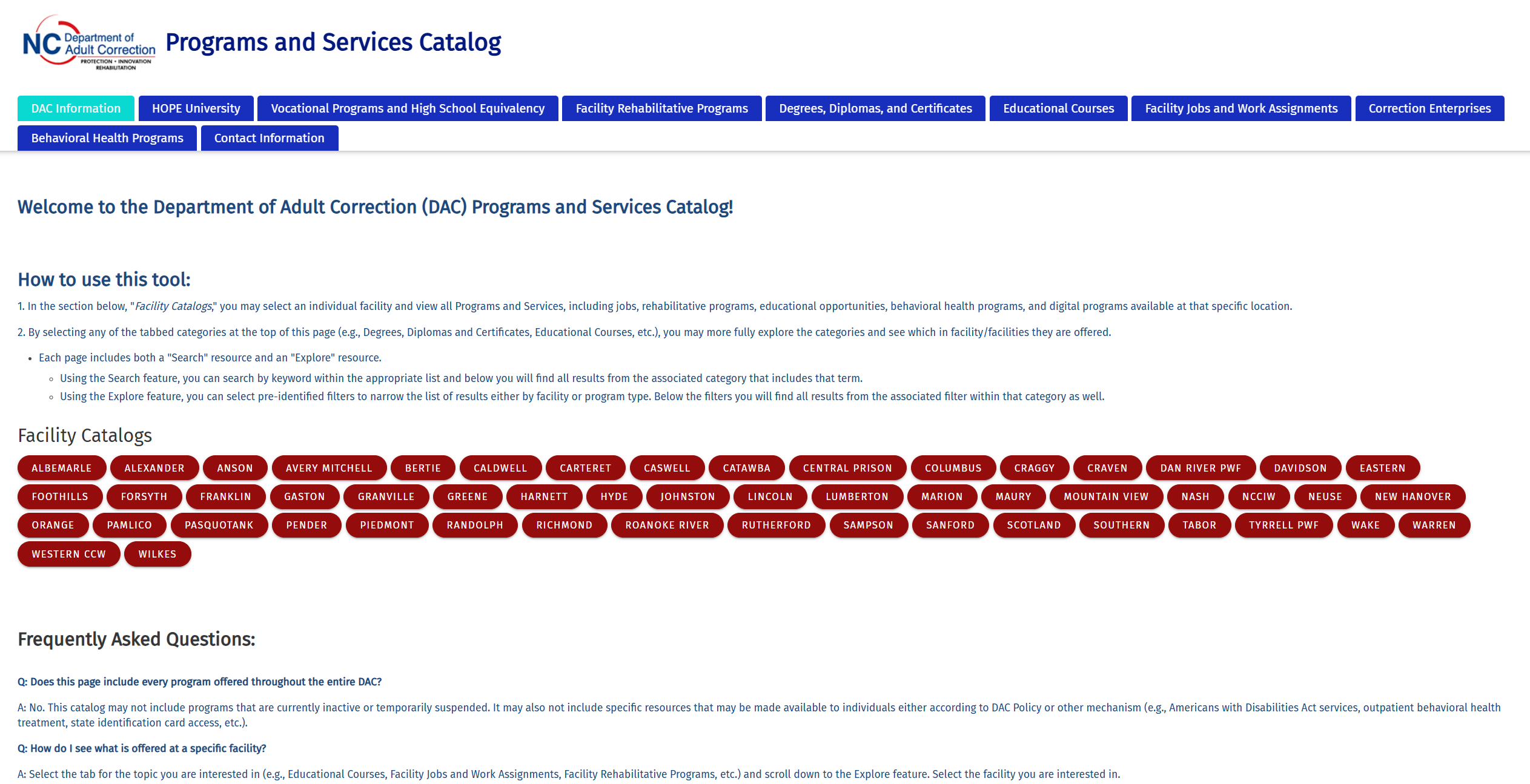 12
Contact Information
Charles Mautz (charles.mautz@dac.nc.gov)
Gregory Swink (gregory.swink@dac.nc.gov)
Dr. Brooke Wheeler (brooke.wheeler@dac.nc.gov)